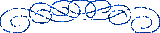 الوحدة الثانية
نقد الشعر
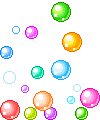 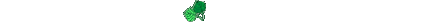 مدة التنفيذ:
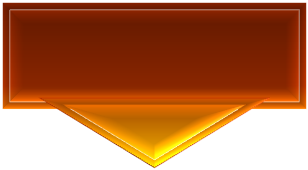 عدد الأسابيع: 4
موضوعات الوحدة
الشعر وأنواعه.
مقاييس نقد الشعر. (1-مقاييس نقد المعنى).
مقاييس نقد الشعر. (2-مقاييس نقد العاطفة).
مقاييس نقد الشعر. (3-مقاييس نقد الخيال).
مقاييس نقد الشعر. (4-مقاييس نقد الأسلوب).
أهداف الوحدة
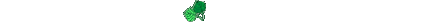 يتوقع منك بعد دراسة هذه الوحدة أن:
تتعرف الشعر وأنواعه.
تتعرف مقاييس نقد الشعر.
تطبيق مقاييس نقد الشعر.
مشروع الوحدة
تطبيق مقاييس نقد الشعر على نص المشروع الشعري.
الدرس الأول
الشعر وأنواعه
للشعر عند الأمم أنواع مختلفة، وسنرى فيما يلي هذه الأنواع، وما لدى العرب منها، مبيِّنبن أسباب إكثارهم من نوع واحد منها، وهذه الأنواع هي:
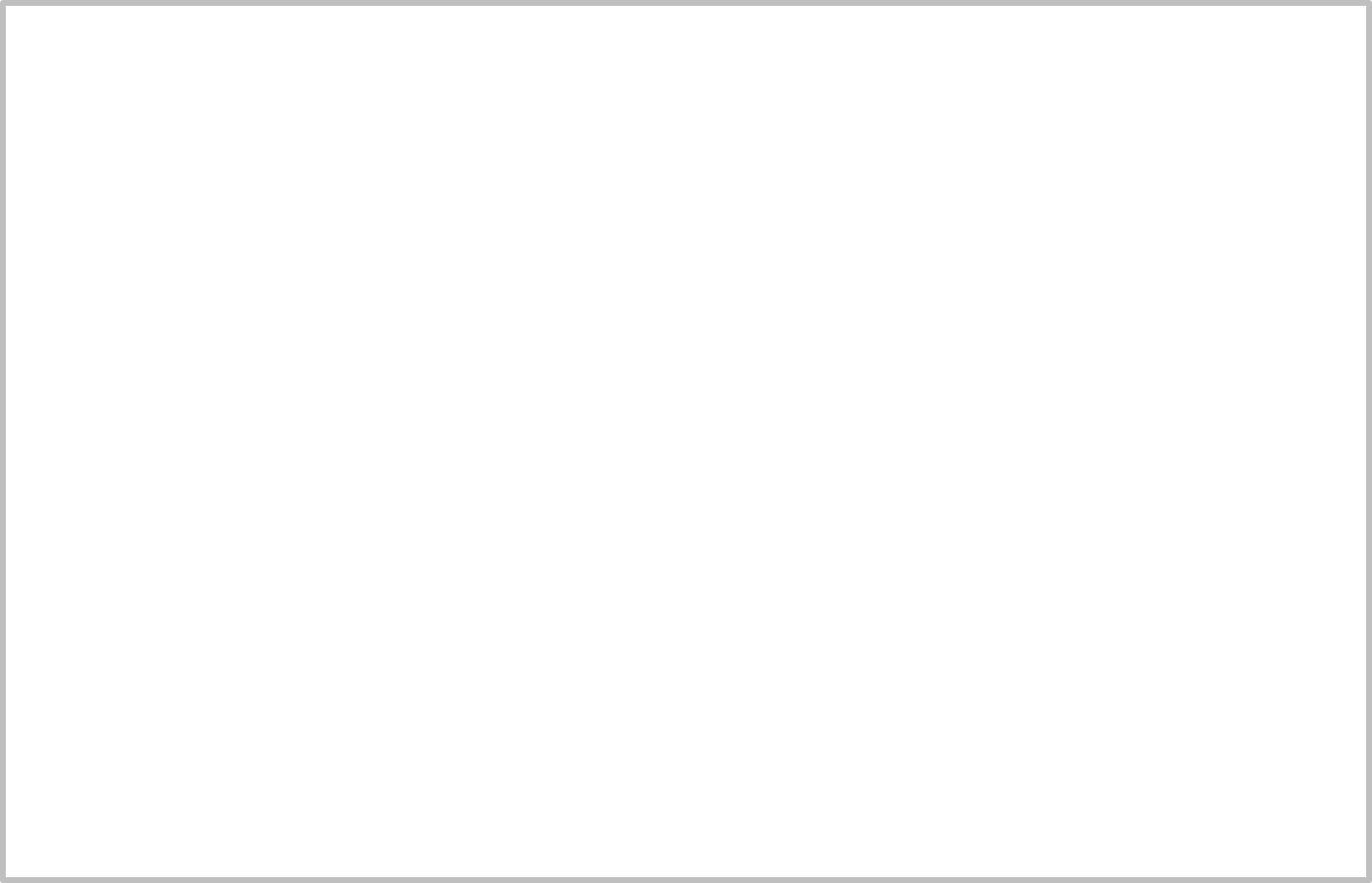 1) الشعر التعليمي:
وهو الشعر الذي تضمن عرض علم من العلوم، ويخلو من عنصري العاطفة والخيال، ويسمّى عند العرب بالنَّظْم.
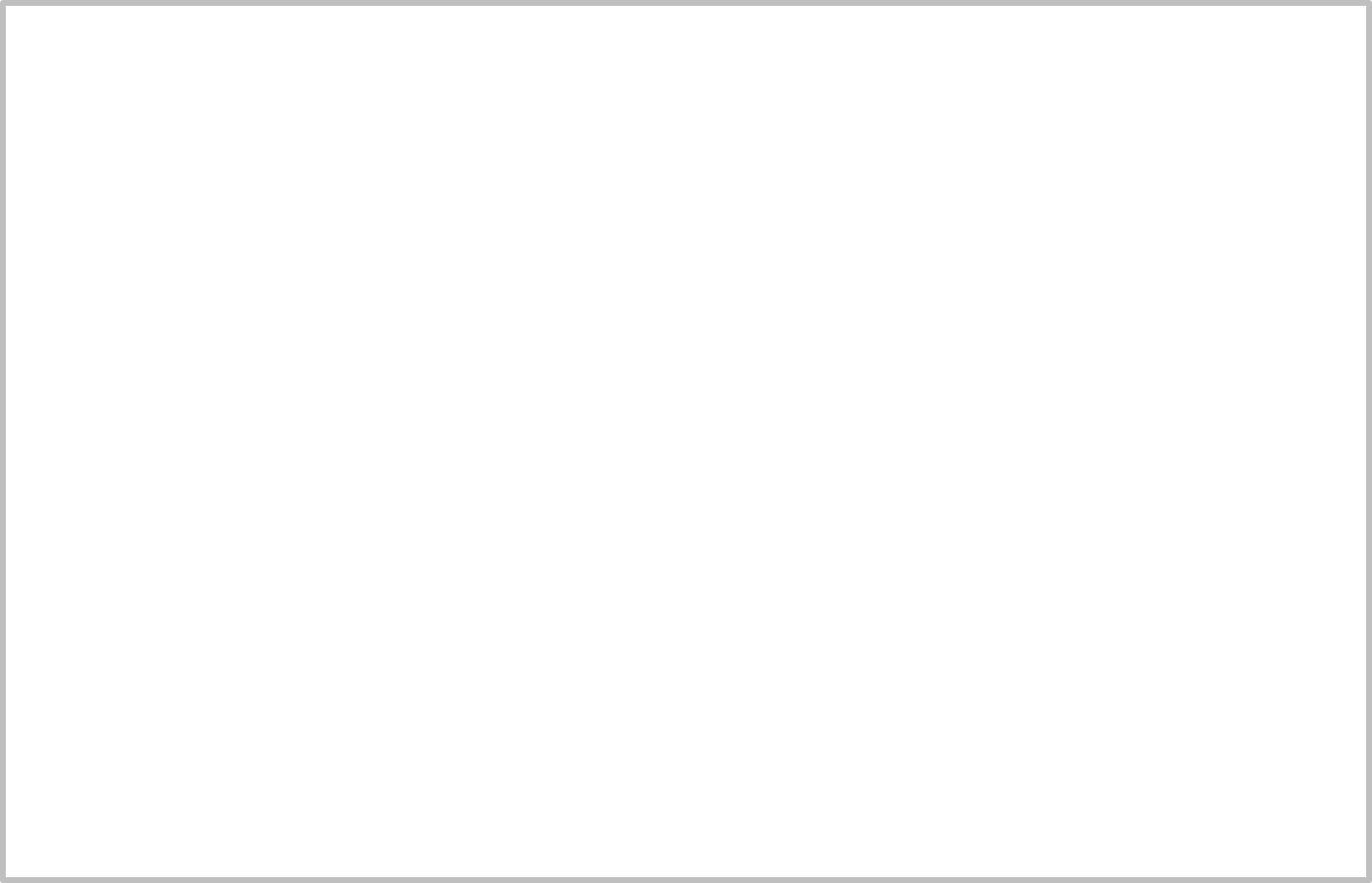 ازدهر الشعر التعليمي في تراثنا العربي، حتى ليمكن القول بأن أكثر قواعد العلوم قد صيغت بأسلوب شعري، يسهل معه حفظها، وضبط أقسامها وأنواعها. فهنالك منظومات مشهورة في الفقه وأصوله، والعقيدة، والنحو والصرف؛ ومن ذلك: ألفية ابن مالك في علم النحو.
إثراء
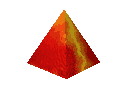 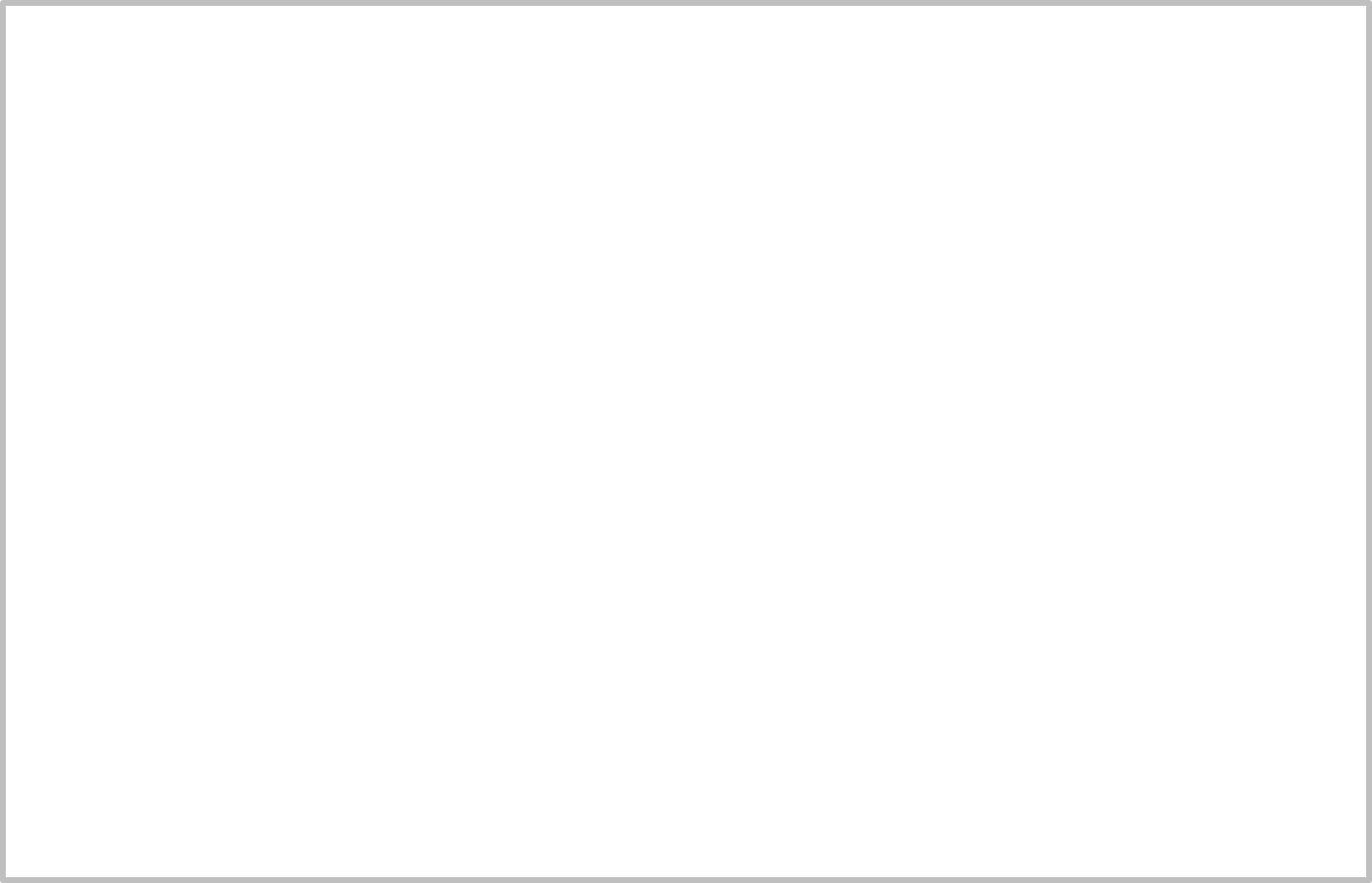 2) الشعر القصصي (الملحمي):
وهو الشعر الذي نظمت به الملاحم الأسطورية الطويلة. وقد عرفتْ عدد من الشعوب الشعر الملمحي. فعند اليونان ملحمتان شهيرتان هما (الإلياذة)، و(الأوديسة)، المنسوبتان للشاعر اليوناني (هوميروس)،
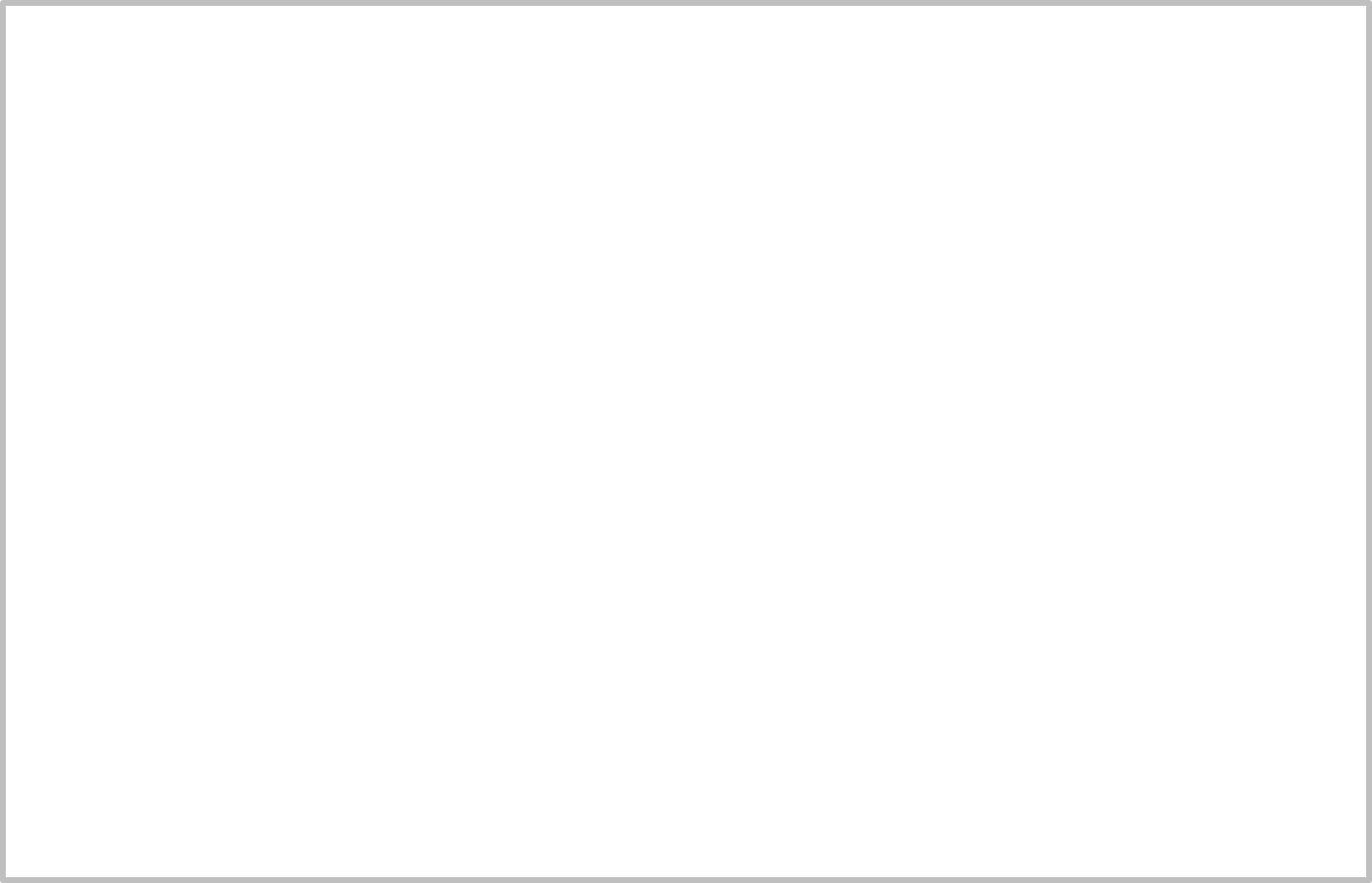 2) الشعر القصصي (الملحمي):
والحق أنهما لعدد كبير من الشعراء، وأن (هوميروس) هو الذي جمع تلك الأشعار، حيث كان ينشدها في جولاته على المدن اليونانية.
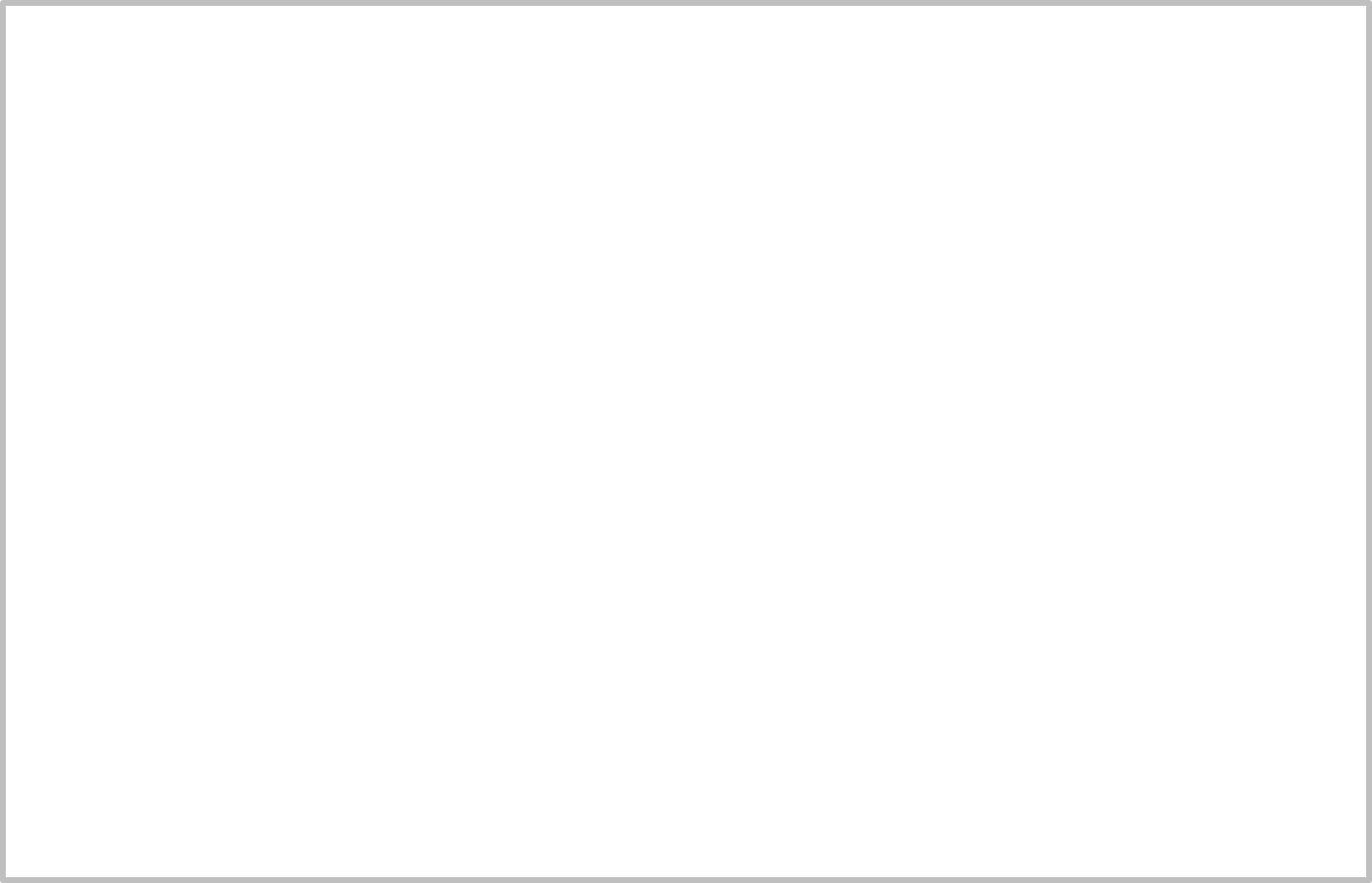 2) الشعر القصصي (الملحمي):
وليست هنالك ملاحم في شعرنا القديم، على النحو الذي رأيناه لدى الأمم الأخرى، ويرجع ذلك إلى أنّ الوزن الشعري في الشعر العربي أكثر انضباطاً،
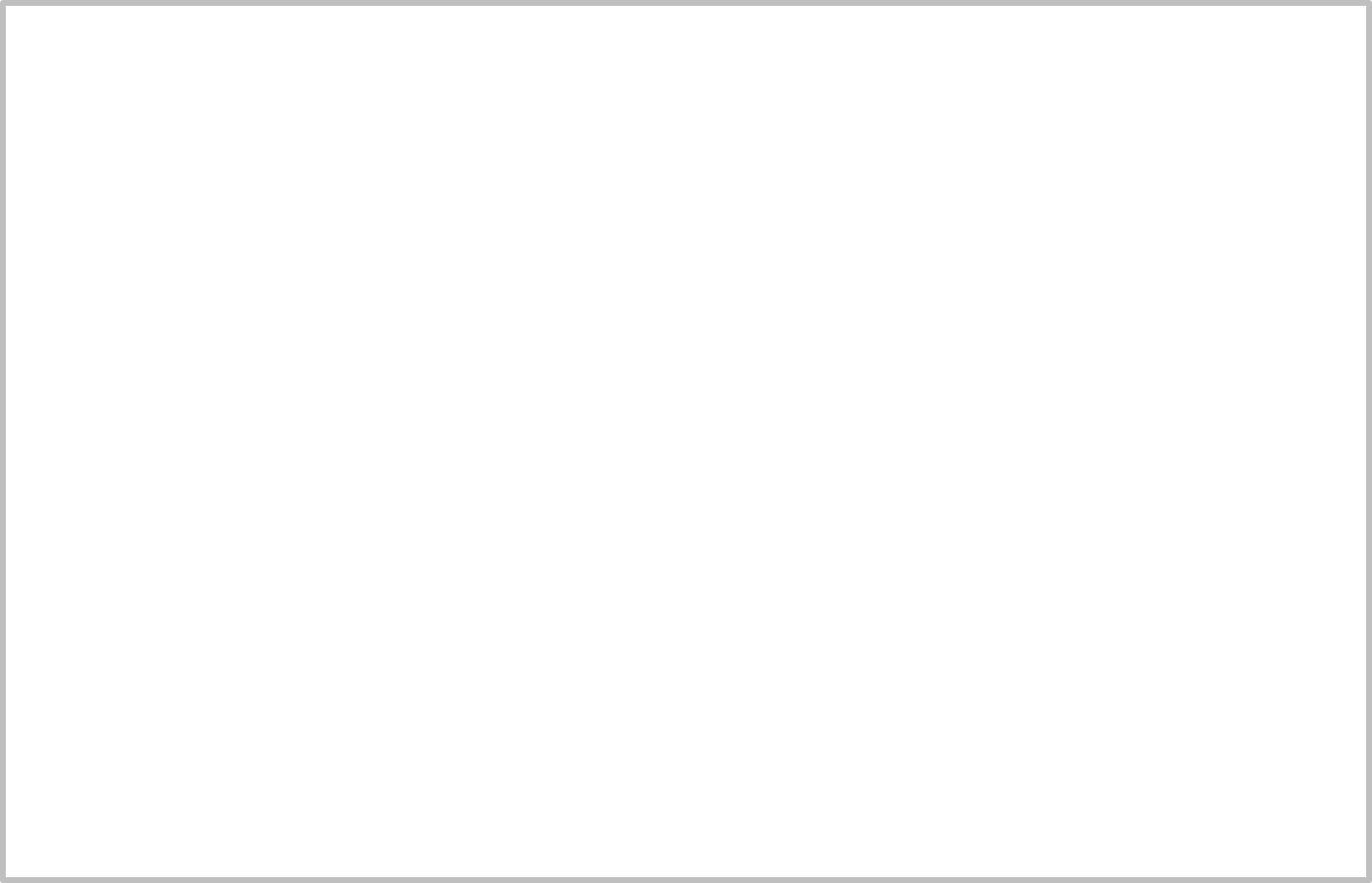 2) الشعر القصصي (الملحمي):
ولذا فإن تلك الملاحم هي بالنثر أشبه منها بالشعر. كما أن ميل العرب إلى الإيجار، يحول دون قبولهم الإطالة الشديدة، التي تقضيها تلك الملاحم.
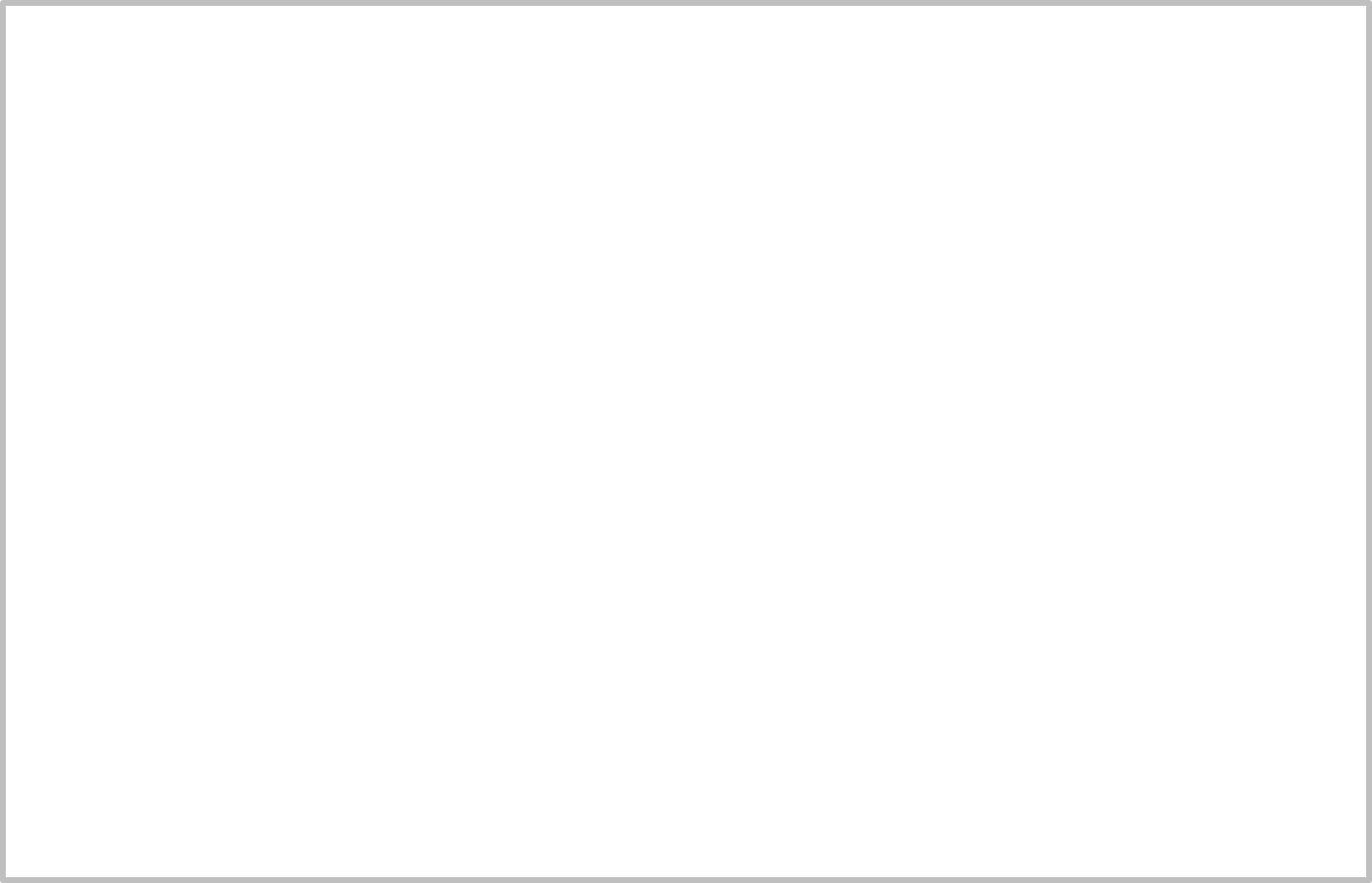 2) الشعر القصصي (الملحمي):
أما في العصر الحديث فهنالك محاولات من بعض الشعراء، مثل: ملحمة (عيد الرياض) لبولس سلامة التي بلغت أبياتها سبعة آلاف بيت، وجعل موضوعها بطولات الملك عبد العزيز – طيب الله ثراه – في أثناء توحيد المملكة،
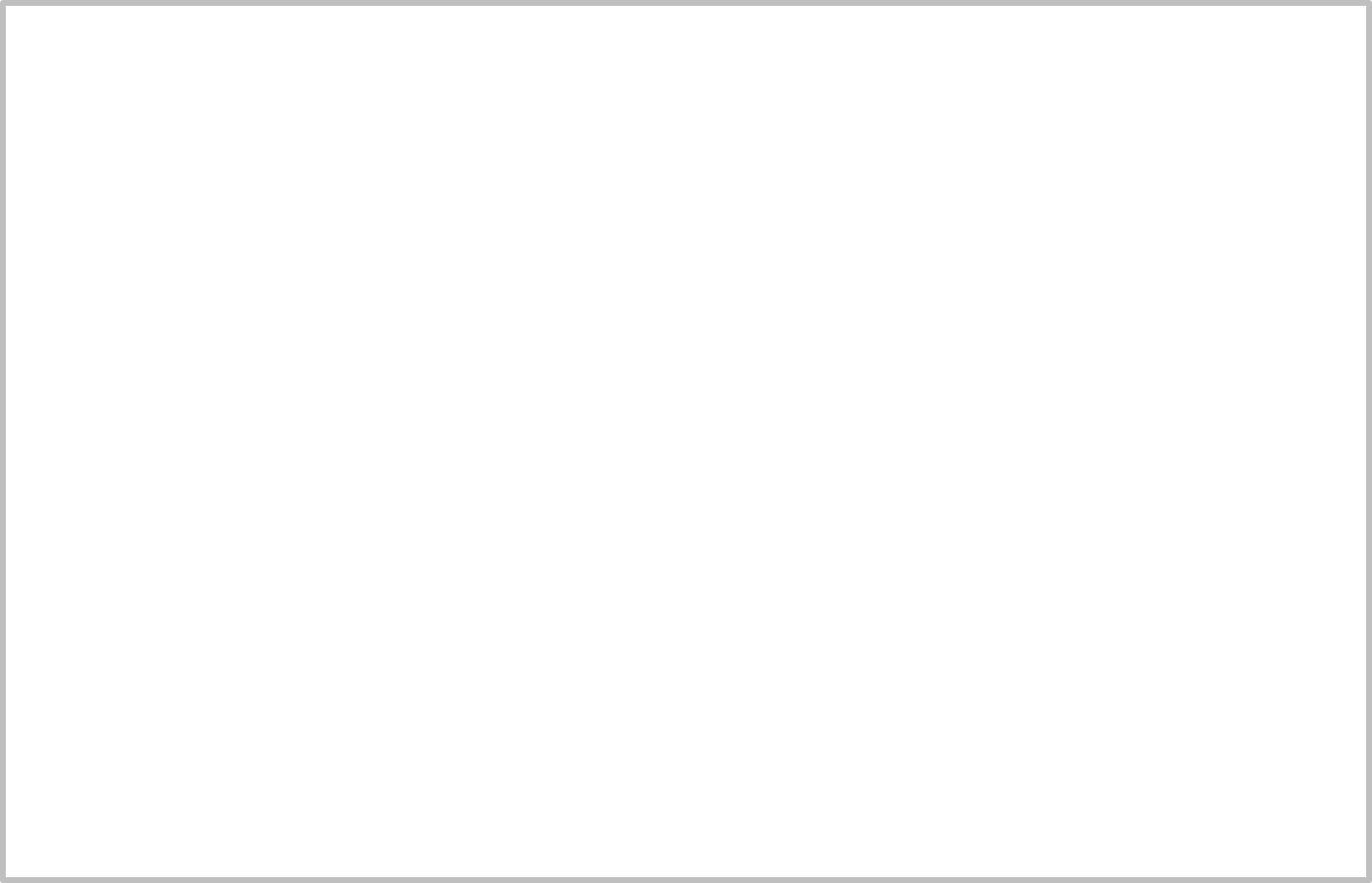 2) الشعر القصصي (الملحمي):
و(الإلياذة الإسلامية) لأحمد محرم، ويدور موضوعها حول سيرة الرسول صلى الله عليه وسلم وصحابته الكرام رضوان الله عليهم.
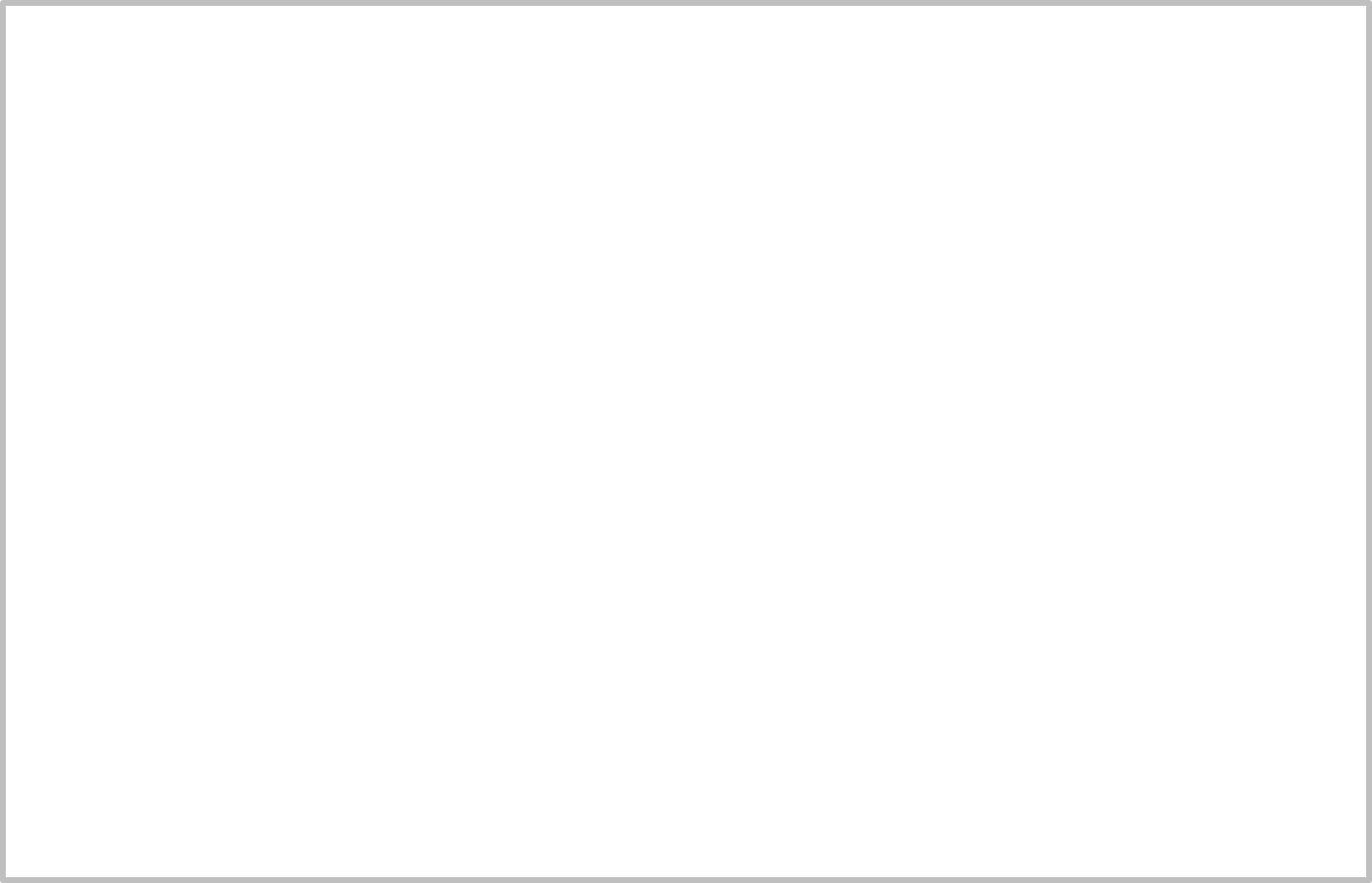 3) الشعر التمثيلي:
وهو الشعر الذي يستعمل في الحوار المسرحي بدلاً من النثر. وكان الشعر التمثيلي محور المسرحية القديمة لدى اليونان والرومان، ثم ظهر في الآداب الأوربية في القرن التاسع عشر وما بعده.
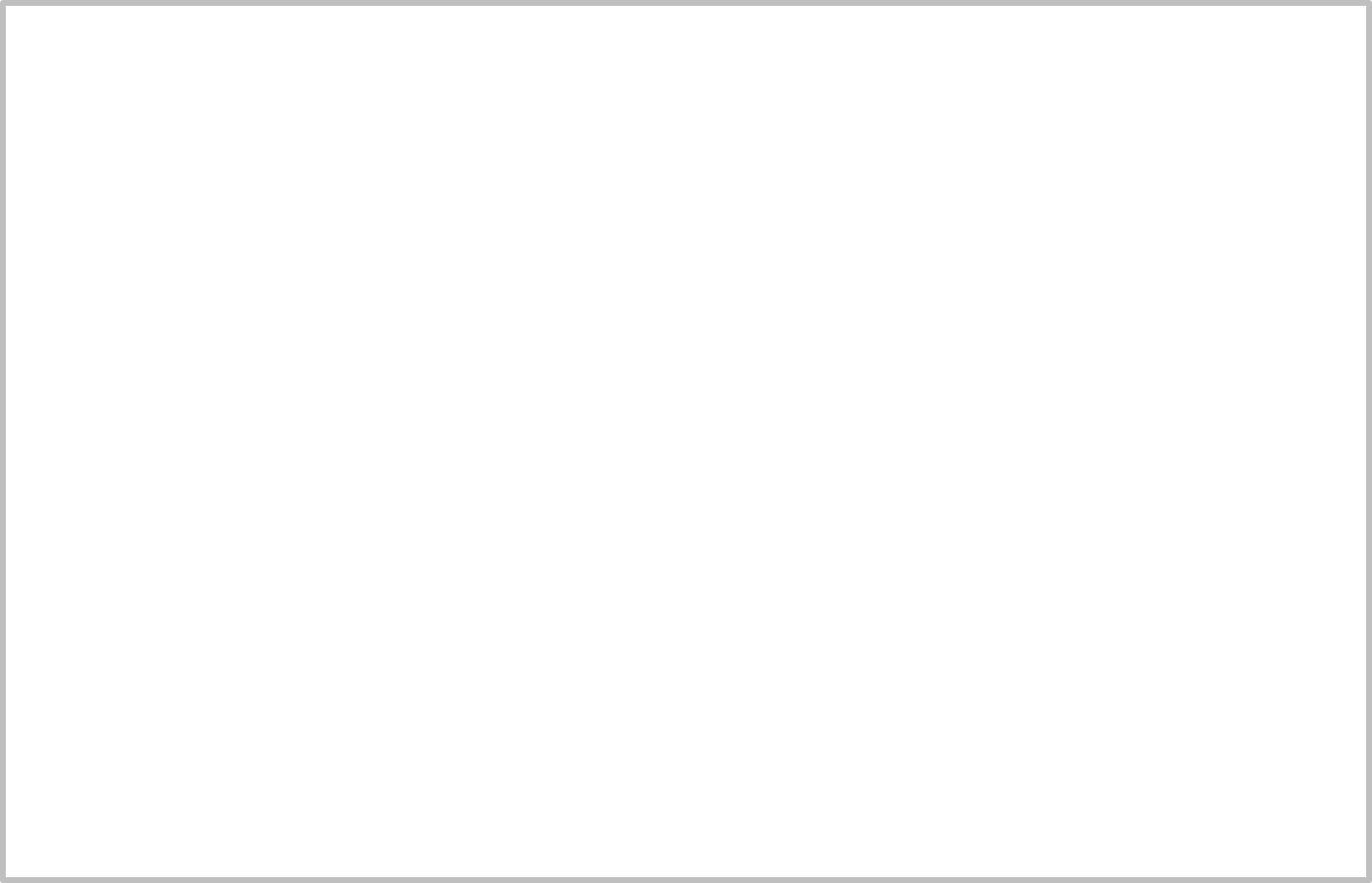 3) الشعر التمثيلي:
ويعدُّ أحمد شوقي أول من كتب المسرحية الشعرية في الأدب العربي، فمن مسرحياته التي ألفها: (مصرع كليوباترا)، و(مجنون ليلى)، و(عنترة).
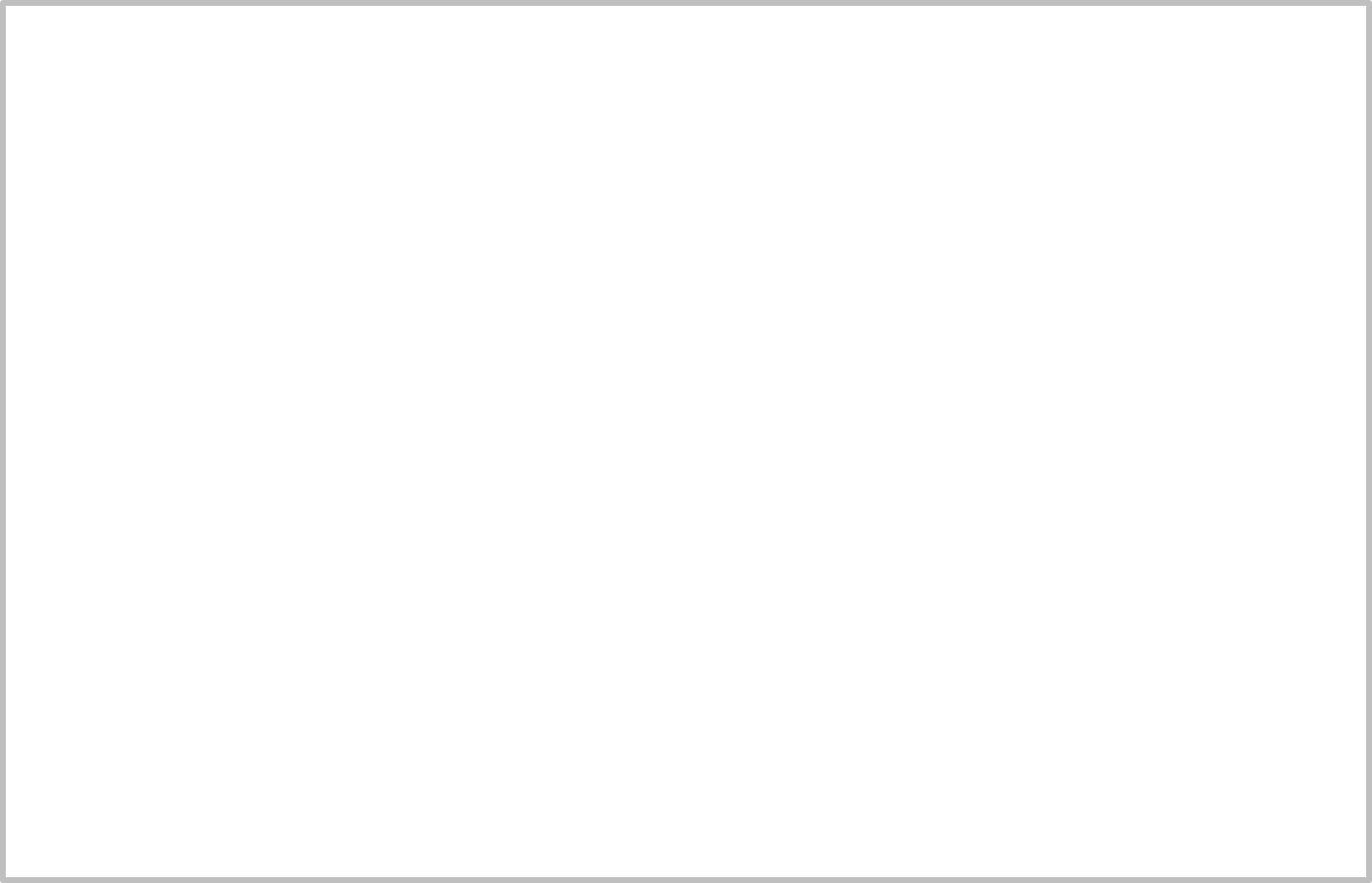 3) الشعر التمثيلي:
وكان أسلوب شوقي أسلوباً أدبياًّ راقياً، لكنَّ نجاحه في هذا اللون من المسرحيات، لا يقف بإزاء نجاحه وتفوقه في شعره الوجداني الذي أهّله لإمارة الشعر.
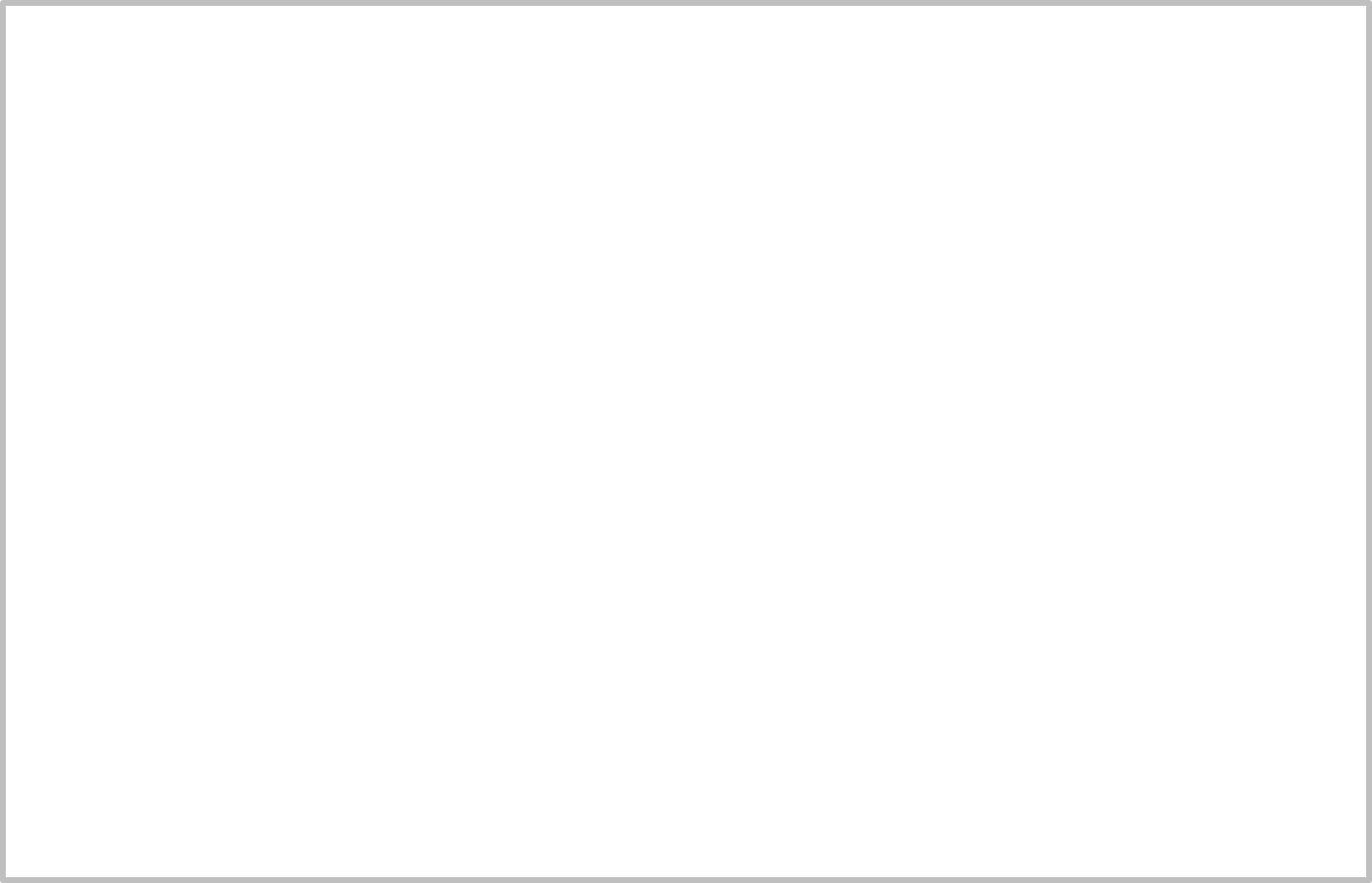 4) الشعر الغنائي الوجداني:
وهو الشعر الذي يعبّر به الشاعر عن عواطفه الذاتية وأحاسيس وجدانه. وهو الاتجاه السائد في الشعر العربي كله، فهو بمنزلة النهر الكبر، والأنواع الأخرى لا تمثل إلا جدولاً صغيراً.
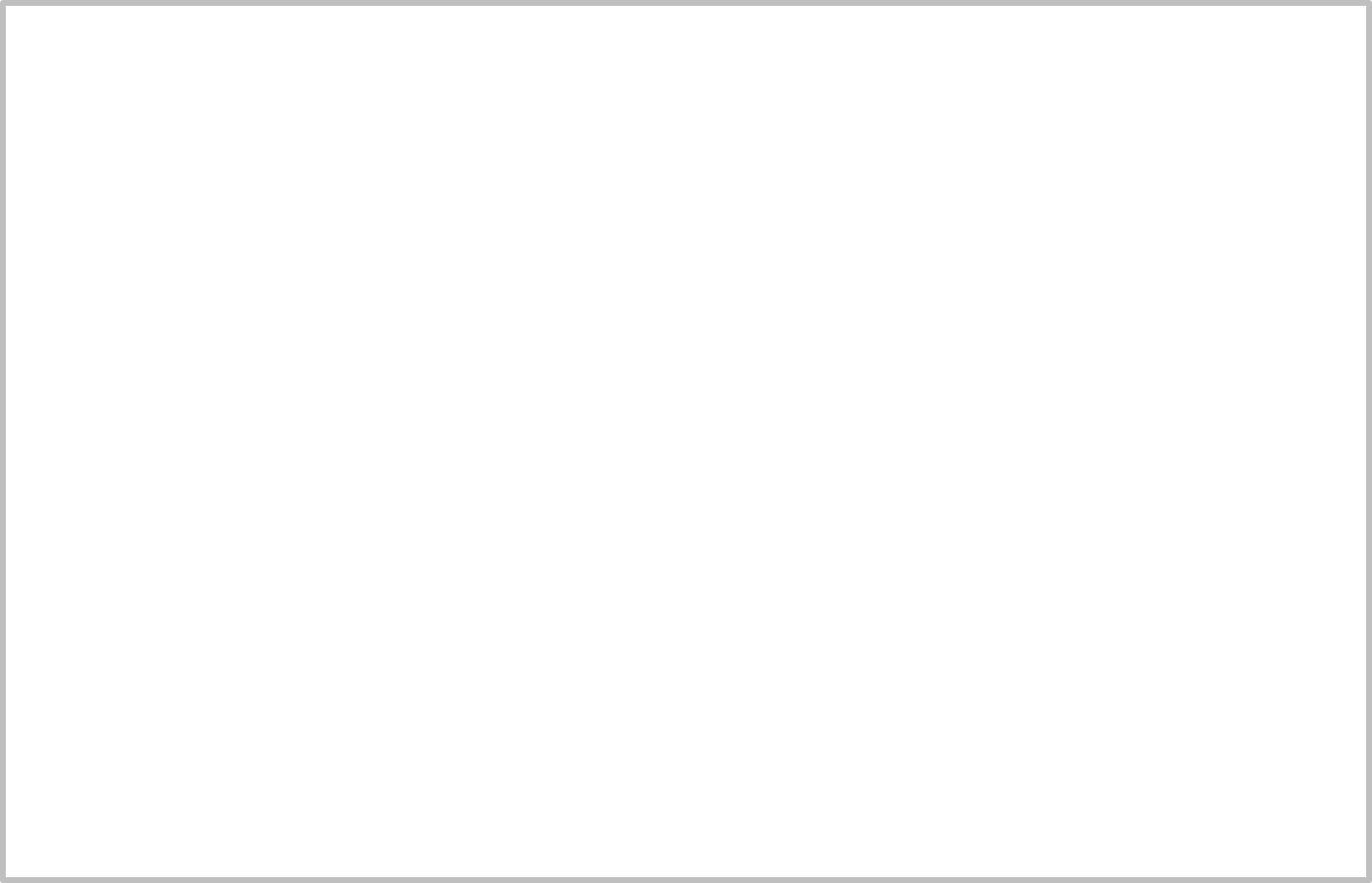 4) الشعر الغنائي الوجداني:
فالشعر التعليمي ليس إلا نظماً فقط، والشعر الملحمي والتمثيلي يعتمدان الإطالة إلى الحدِّ الذي يجعلهما غير مقبولين في الذائقة العربية.
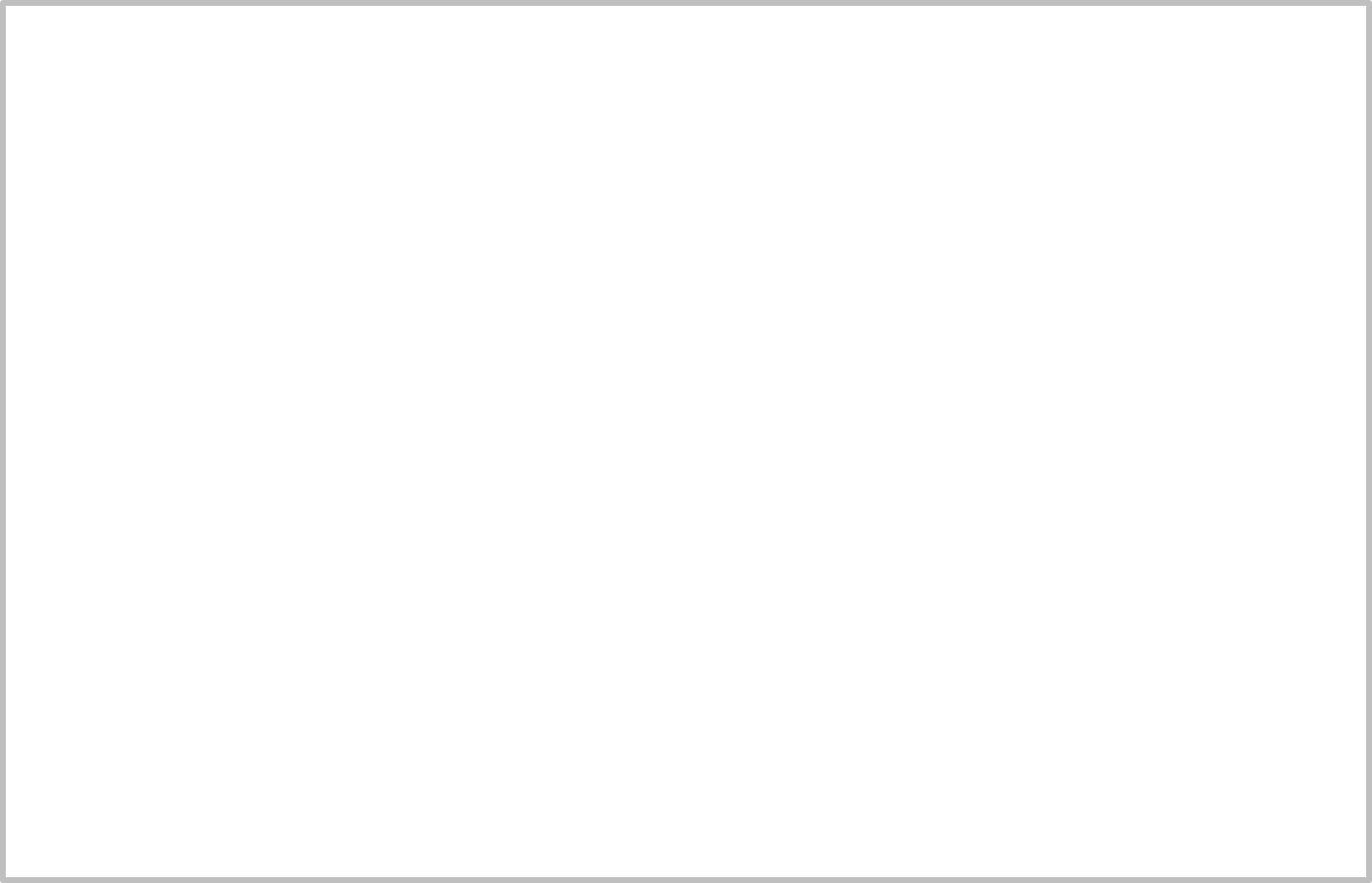 4) الشعر الغنائي الوجداني:
والشعر العربي قادر على وصف أدق الأحوال النفسية للشاعر الذي يخلص في إبداعه وتهذيبه والعناية بشأنه، فيقدم لنا نصًّا أدبياًّ مؤثراً، نجده في كثير من الأحيان يعبر بصدق وجلاء عما نريد التعبير عنه.
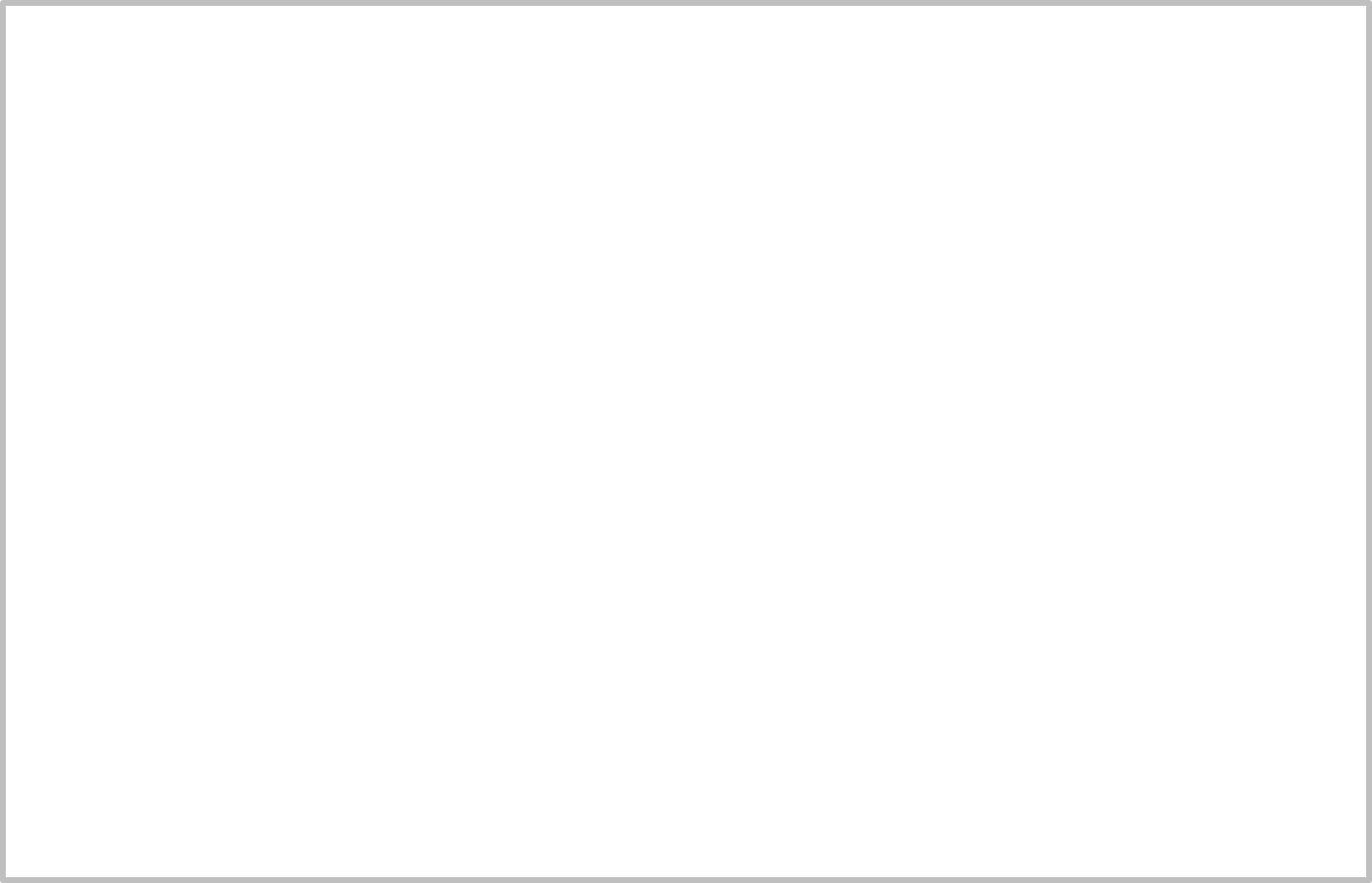 4) الشعر الغنائي الوجداني:
وقد برع كبار الشعراء العرب في الوصول إلى المستوى التأثيري الرائع، فظفرنا بتراث شعري خصب من النماذج الشعرية الفذّة، التي تشهد بما بلغه الشعر العربي من عظمة، وروعة، وتأثير.
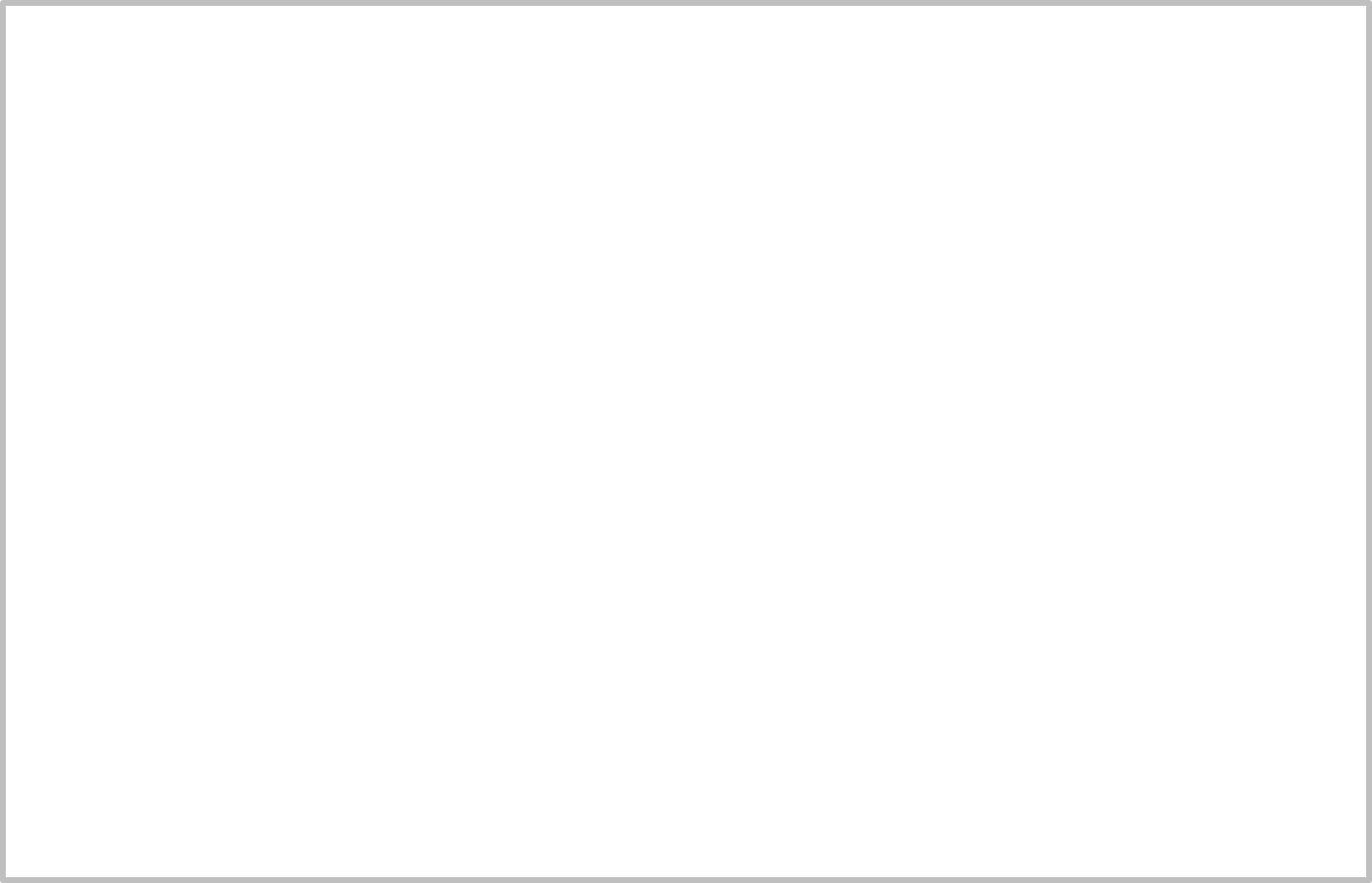 4) الشعر الغنائي الوجداني:
وقد مرّ بنا في مادة الأدب العربي ألوان متعددة من الشعر العربي، ونماذج رائعة للشعر الوجداني في أغراضه المختلفة، مثل: المديح، والفخر، والرثاء، والغزل،
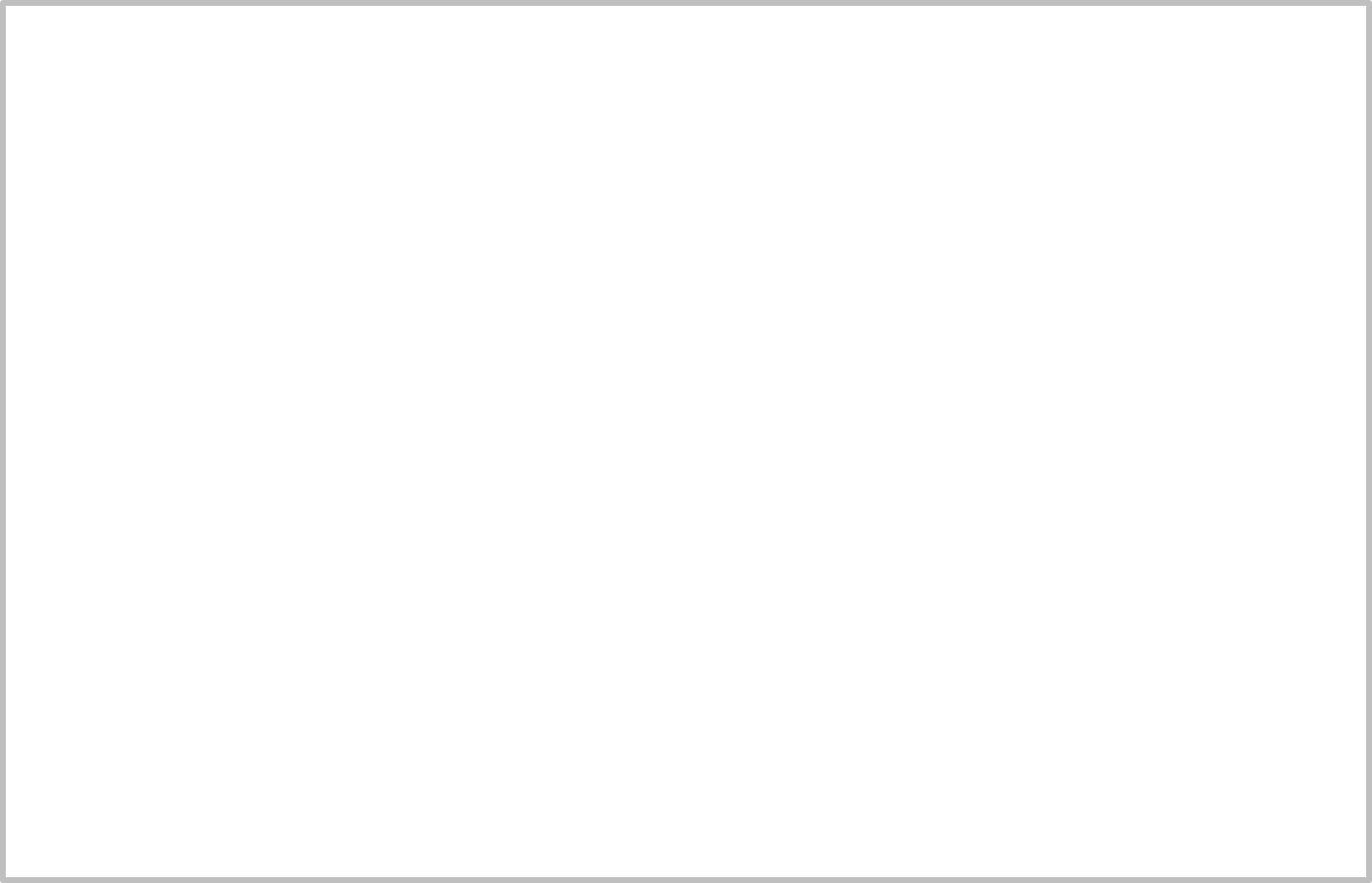 4) الشعر الغنائي الوجداني:
والوصف إلى غيرها من أغراض الشعر التي صورت الشاعر العربي أصدق تصوير في: فرحه، وحزنه، وحبه، وغضبه، وتعبيره عن مشاعره التي يشعر بها نحو الحياة والناس.
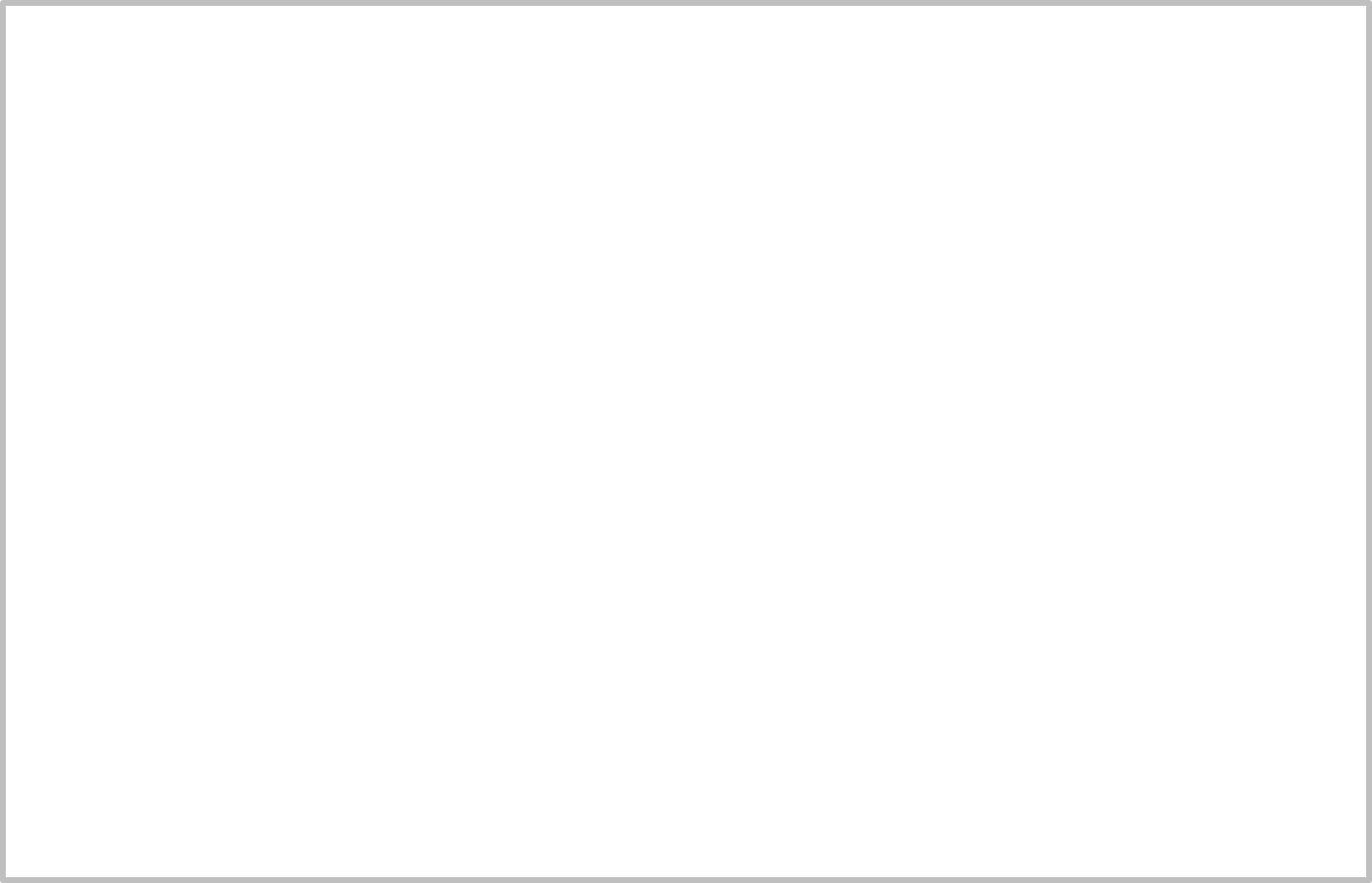 4) الشعر الغنائي الوجداني:
وسوف ندرس عناصر هذا الشعر، والمقاييس النقدية لكل عنصر من عناصره، ونقف على الجوانب المختلفة التي يتناولها النقد الأدبي عند دراسته الشعر العربي.
أنواع الشعر
الشعر القصصي (الملحمي)
الشعر الغنائي الوجداني
الشعر التمثيلي
الشعر التعليمي
نشاطات التعلّم
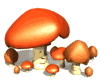 1- هنالك من يرى أن الشعر الأوروبي هو الذي تناسبه التقسيمات التالية: الشعر التعليمي، الشعر الملحمي، الشعر التمثيلي، أما الشعر العربي فلا تلائم طبيعته تلك 
التقسيمات.
ناقش هذا الرأي، مبيّناً وجهة نظرك.
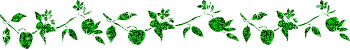 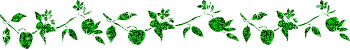 هذا الكلام لا يعدو أن يكون وجهة نظر لقائله فقط وهو عار تماماً عن الصحة. 
وذلك لوجود الشعر التعليمي وبكثرة في النحو والقراءات وأصول الفقه والشعر التمثيلي فهذا شوقي ومسرحياته تملأ الآفاق كـ (مصرع كليوباترا) – (مجنون ليلى) – (عنترة).
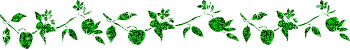 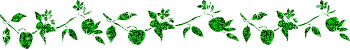 والشعر الملحمي كذلك هناك محاولات جيدة كعيد الرياض لبولس سلامة تقرب من 7000 سبعة آلاف بيت وأيضاً (الألياذة الإسلامية) لأحمد محرم وعدم وجودها في الشعر القديم إنما يرجع إلى ميل العربي القديم إلى الإيجاز وعدم ميلهم إلى الإطالة، والمعلقات خير شاهد على حسن شاعريتهم لو أرادوا الإطالة.
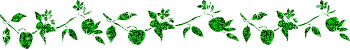 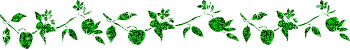 2- إلى أيّ نوع من أنواع الشعر ينتمي كل من البيتين التاليين؟
أ- كلامُنا لفظٌ مفيدٌ كاستقم		اسمٌ وفعلٌ ثم حرفٌ الكّلمِ
(الشعر التعليمي)
ب- وليلٍ كموجِ البحرِ أرخى سدولَهُ 			    عليّ بأنواعِ الهمومِ ليبتلي
(الشعر الغنائي الوجداني)